ё
FRUITS
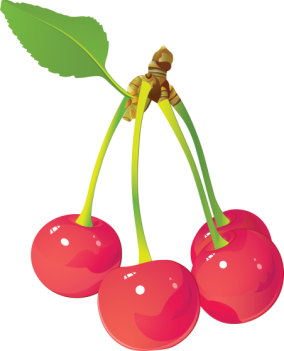 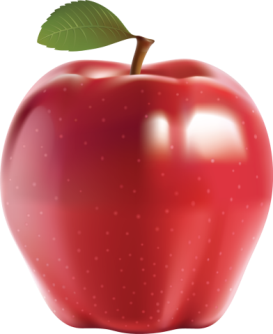 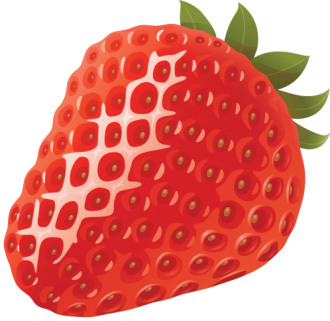 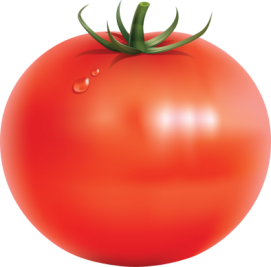 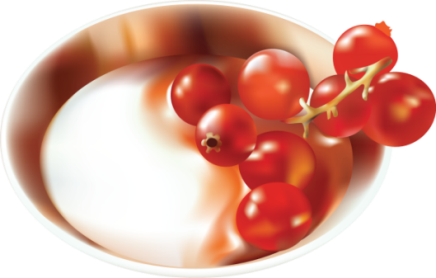 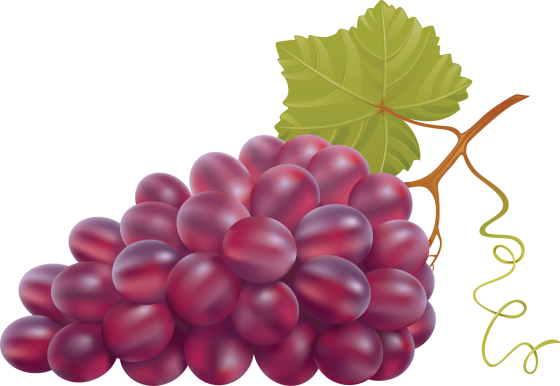 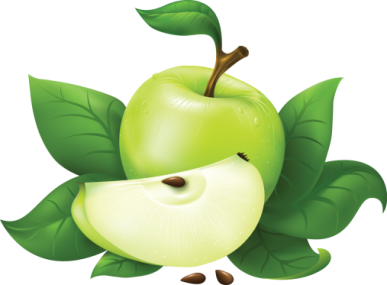 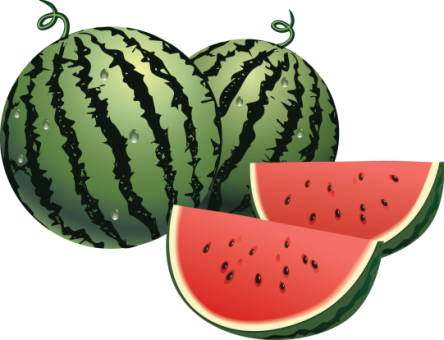 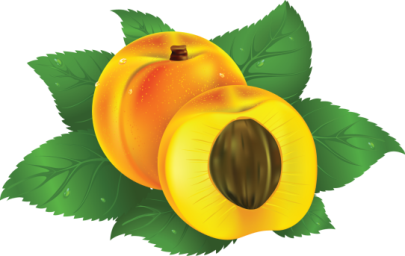 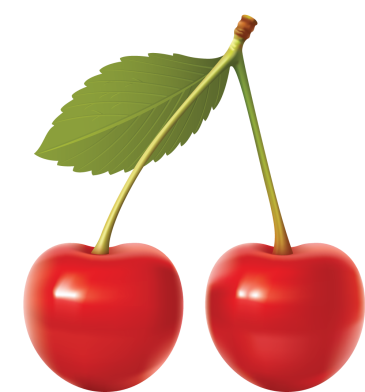 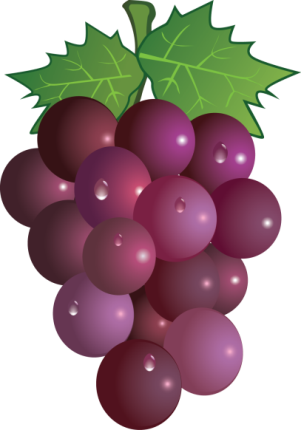 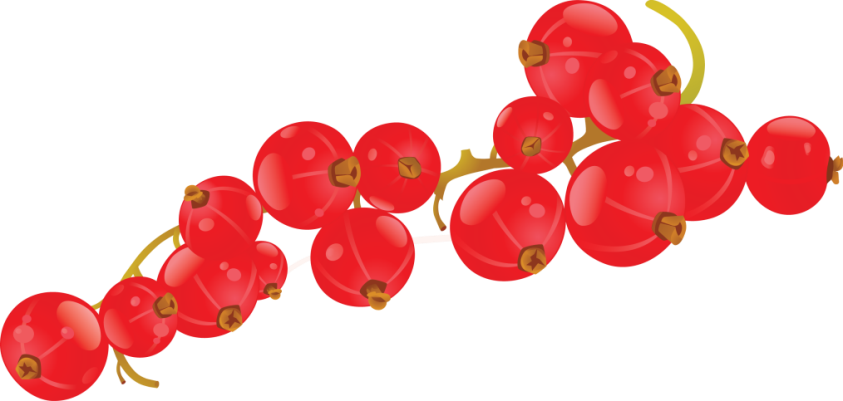